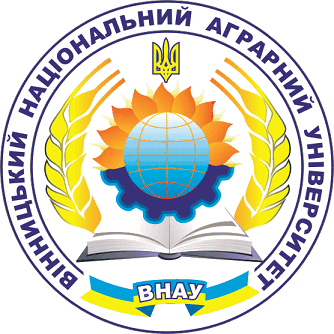 Національні традиції сучасної української морфології. Питання синтаксису української мови. Українська пунктуація
Олена Михайлівна ЮМАЧІКОВА
кандидат філологічних наук,
старший викладач кафедри 
української та іноземних мов
[Speaker Notes: Ми розробили цей шаблон, щоб кожен учасник команди проекту мав набір слайдів із власною темою. Ось як учасники можуть додати новий слайд до свого набору: 
Позначте, де потрібно додати слайд: Виберіть наявний слайд в області ескізів, клацніть кнопку "Створити слайд" і виберіть макет. Новий слайд матиме ту саму тему, що й інші слайди у вашому наборі. 

Увага! Не дратуйте колег-доповідачів, раптово змінюючи їхні теми. Це може статися, якщо ви виберете іншу тему на вкладці "Конструктор", що призводить до змінення зовнішнього вигляду всіх слайдів презентації.]
План
Українська морфологія. 
Особливості використання граматичних категорій самостійних частин мови.
Граматичні форми власних назв. 
Українські традиції номінації.
Література до теми:
Баденкова В.М., Зинякова А.А. Сучасна українська мова: Фонетика. Фонологія. Морфонологія. Акцентологія. Орфоепія.Графіка. Орфографія : навчальний посібник. Миколаїв, 2017. 278 с.
Бондар О.І., Карпенко Ю.О., Микитин-Дружине́ць М.Л. Сучасна українська мова : Фонетика. Фонологія. Орфоепія. Графіка. Орфографія. Лексикологія. Лексикографія : навчальний посібник. К. : ВЦ «Академія», 2006. 368 с.
Від  звука до тексту: Аналіз мовних одиниць різних рівнів : навч. посібн. / за ред. А.А. Силки. Вид. 2-ге, випр. і допов. Суми : Університетська книга, 2013. 348 с.
Грищенко А.П., Мацько Л.І., Плющ М.Я. та ін. Сучасна українська літературна мова : підручник / за ред. А.П. Грищенка. 3-тє вид., допов. К. : Вища школа, 2002. 439 с.
Історія українського правопису ХVІ–XX ст. : хрестоматія / упорядники В.В. Німчук, Н.В. Пуряєва. К. : Наукова думка, 2004. 582 с.
Караман С.О., Караман О.В., Плющ М.Я. Сучасна українська літературна мова : навчальний посібник / ред. С.О. Караман. К. : «Літера ЛТД», 2011. 520 с.
Ковтюх С.Л. Сучасна українська літературна мова (Фонетика. Фонологія. Морфонологія. Орфоепія. Графіка. Орфографія) : навчально-методичний посібник. Кіровоград, 2014. 291 с.
Мойсієнко А.К., Бас-Кононенко О.В., Берковець В.В. та ін. Сучасна українська літературна мова: Лексикологія. Фонетика : підручник. К. : Знання, 2013. 340 с.
Сучасна українська літературна мова: підручник / ред. М.Я. Плющ. 7-ме вид. К. : Вища школа, 2009. 414 с.
Український правопис / НАН України, Інститут мовознавства ім. О.О. Потебні, Інститут української мови, Український мовно-інформаційний фонд. К. : НВП «Видавництво“Наукова думка” НАН України», 2019. 393 с.
Шкуратяна Н.Г., Шевчук С.В. Сучасна українська літературна мова. Модульний курс : навчальний посібник. К. : Вища школа, 2007. 823с.
Ющук І.П. Українська мова : підручник. К. : Либідь, 2003. 640 с.
1. Українська морфологія. Особливості використання граматичних категорій самостійних частин мови
Морфологія – це вчення про граматику слова, про його лексико-граматичні класи (частини мови) і граматичні (морфологічні) категорії частин мови, про словозміну, про власне морфеми, аналітичні морфеми, слова-морфеми для вираження морфологічних та синтаксичних значень.
1. Українська морфологія. Особливості використання граматичних категорій самостійних частин мови
У традиційній граматиці української мови виділяють десять частин мови. З них 6 самостійних, 3 – службові і вигук, який не входить ні до самостійних, ні до службових.
 
Самостійні частини мови можемо згрупувати на іменні і дієслівні. Іменники й дієслова виникли в мові першими і традиційно становлять граматичну основу речень, оскільки повність висловлюють завершену думку. У такому реченні розповідається, хто і що робить без додаткової інформації, тому інші частини мови об’єднуються навколо них. Наприклад, Україна переможе!
Самостійні або повнозначні частини мови:
- іменник;
- прикметник;
- дієслово;
- займенник;
- прислівник;
- числівник.
Самостійні частини мови можуть називати предмети, вказувати на їхні ознаки та кількість або ж описувати дію. Головною ознакою самостійних частин мови є те, що вони – члени речення, що мають граматичну вагу та своє лексичне значення.
1. Українська морфологія. Особливості використання граматичних категорій самостійних частин мови
Службові частини мови:
 - сполучник;
- прийменник;
- частка.
Роль службових частин мови в реченні – зв’язок слів між собою, надання певних емоційних відтінків членам речення або творення нових слів і морфологічних форм.
Окрема група частин мови:
- вигук;
- звуконаслідування.
Ці частини мови слугують для зображення емоцій, волевиявлення або навіть етикету. Також ці частини мови можуть бути імітацією звуків тварин та природних явищ.
1. Українська морфологія. Особливості використання граматичних категорій самостійних частин мови
Частини мови та їхнє лексичне значення
Самостійні частини мови
Іменник – назва предметів та будь-яких явищ. Наприклад, стіл, вітер, Ганна.
Прикметник – вираження ознаки предметів. Наприклад, високий, красива, дерев'яний.
Дієслово – вказівка на дію або стан предметів чи явищ. Наприклад, біжу, переїхав, зробити.
Займенник – вказівка на особу або предмет. Наприклад, я, твій, той.
Прислівник – виражає ознаку дії чи іншої ознаки. Наприклад, холодно, тричі, стрімко.
Числівник – назва кількості предметів або явищ та їхній порядковий номер. Наприклад, сто, перший, десятеро.
Службові частини мови
Сполучник – зв’язок між собою частин речення та однорідних членів речення. Наприклад, і, та, або.
Прийменник – засіб висловлення відношення іменника до інших слів у реченні. Наприклад, в, під, проміж.
Частка – виражає відтінки мовлення. Наприклад, тільки, ледве, мов.
Окрема частина
Вигук та звуконаслідування  виражають почуття та емоції. Наприклад, ой, ах, тьху.
1. Українська морфологія. Особливості використання граматичних категорій самостійних частин мови
Синтаксична роль членів речення
Членами речення можуть бути тільки самостійні частини мови, в той час як службові – тільки виконують граматичну роль у поєднання членів речення.
Іменник зазвичай буває підметом або додатком (у непрямих відмінках).
Також іменник може виступати в ролі неузгодженого означення, обставини (частіше – у місцевому відмінку), прикладки та іменної частини неузгодженого присудка, але це неосновна синтаксична роль.
Прикметник – це типове узгоджене означення. Однак у нетиповому варіанті прикметник також може виступати іменною частиною складеного присудка.
Числівник часто буває підметом (часто – разом з іменником), але в непрямих відмінках може виступати додатком та означенням.
Займенники, що вказують на предмети в реченні відіграють роль підмета та додатка. Займенники, які вказують на порядок під час лічби й ознаки, звичайно, стають означеннями.
Дієслово – це типовий присудок. Дієслова іноді можуть виступати в ролі підмета, додатка, обставини та навіть означення.
Що стосується дієслівних форм, то дієприкметник у реченні – це означення чи іменна форма складеного присудка; а дієприслівник – це обставина.
Прислівник частіше за все буває обставиною та тільки іноді – неузгодженим означенням.
1. Українська морфологія. Особливості використання граматичних категорій самостійних частин мови
Синтаксична роль членів речення
Службові частини мови не є членами речення, але:
Прийменник слугує для оформлення іменника як члена речення, проте вживається у всіх відмінках окрім називного.
Сполучники сурядності існують у реченні для приєднання однорідних членів та частин складносурядного речення. Сполучники підрядності єднають підрядне речення з головним у складнопідрядному реченні.
Частка потрібна для вираження чи підсилення конкретного слова або словосполучення. Також за допомогою частки окреслюється питання, ствердження чи заперечення в реченні.
А ось вигук іноді може виступати членом речення, якщо замінює самостійне слово. Хоча це відбувається рідко. Зазвичай частка просто слугує вираженням емоції, спонукання чи оклику.
1. Українська морфологія. Особливості використання граматичних категорій самостійних частин мови
Класифікація частин мови
Класифікація частин мови – це назва груп, на які поділяють слова однієї частини мови за певними ознаками. Такі групи в мовознавстві називають розрядами частин мови або лексико-граматичними розрядами.
Іменники бувають:
- назви істот та неістот;
- конкретні та абстрактні;
- власні та загальні.
Загальні іменники в свою чергу поділяються на речовинні та збірні.
Прикметники розрізняють якісні, присвійні та відносні. Проте тільки якісні прикметники здатні створювати ступені порівняння.
Дієслова бувають перехідними та неперехідними.
Числівники поділяють на :
- порядкові та кількісні;
- прості, складні та складені.
Займенники розрізняють 9 видів: особові, зворотний, питальні, відносні, присвійні, вказівні, означальні, неозначені та заперечні.
Прислівники виділяють:
- первинні та вторинні;
- означальні та обставинні.
Означальні прислівники бувають якісно-означальними, способу дії та кількісно-означальними.
1. Українська морфологія. Особливості використання граматичних категорій самостійних частин мови
Прийменники поділяються на:
- прості, складні та складені;
- просторові, часові, причини, мети, умови і допустові, способу дії, кількісні, означальні, об'єктні;
- похідні та непохідні.
Сполучники бувають похідні та первинні.
Частки:
- формотворчі та словотворчі;
- частки, що надають смислових відтінків: вказівні, означальні, обмежувально-видільні, підсилювальні;
- частки, що вказують на модальні слова: стверджувальні, заперечні, питальні, спонукальні, власне модальні, емоційно-експресивні.
Вигуки:
- первісні та вторинні;
- за змістом: емоційні, волевиявлення, мовного етикету, звуконаслідувальні слова.
1. Українська морфологія. Особливості використання граматичних категорій самостійних частин мови
Морфологічні ознаки частин мови
До морфологічних ознак частин мови належать наступні характеристики:
1. Особливість творення частини мови.
2. Особливості відмінювання.
3. Особливості морфологічної будови слова.
Всі частини мови можна поділити на змінювані та незмінювані. До перших належать 5 самостійних частин мови – іменник, прикметник, дієслово, займенник та числівник.
Прислівник, прийменник, сполучник, частка та вигук – незмінювані частини мови.
Отже, морфологічні ознаки змінюваних частин мови.
Іменник:
- має рід;
- змінюється за відмінками;
- змінюється за числами;
- початковою формою виступає називний відмінок однини або множини.
Прикметник:
- змінюється за відмінками;
- змінюється за числами;
- змінюється за родами;
- якісні прикметники мають ступінь порівняння;
- початковою формою виступає називний відмінок однини чоловічого роду.
1. Українська морфологія. Особливості використання граматичних категорій самостійних частин мови
Дієслово:
- може утворювати форми дієприкметника та дієприслівника;
- дієприслівник – не змінюється;
- дієприкметник змінюють за родами, числами, відмінками; йому властивий час, стан і вид.
Числівник:
- змінюється за відмінками;
- деякі числівника змінюються за родами;
- початкова форма – називний відмінок.
Займенник:
 - вказівні займенники змінюються за відмінками; мають число та рід;
- означальні займенники змінюються за родами, числами та відмінками;
- кількісні займенники змінюються за відмінками;
- порядкові займенники змінюються за родами, числами та відмінками;
- початкова форма – називний відмінок однини.
2. Граматичні форми власних назв. Українські традиції номінації
Якщо поряд із географічною назвою стоїть означуване слово, то географічна назва вживається у називному відмінку:
Я проживаю у місті Вінниця – я проживаю у Вінниці;
Вийшли на станції Хрещатик – вийшли на Хрещатику;
За селищем міського типу Стрижавка – за Стрижавкою;
Народився в селі Писарівка – народився в Писарівці;
Зупинилися табором на горі Говерла – зупинилися табором на Говерлі.
2. Граматичні форми власних назв. Українські традиції номінації
Не узгоджуються:
1)	перша частина складних географічних назв при творенні прикметникових форм: Кам’янець-Подільський – Кам’янець-Подільського району;
2)	якщо друга частина є числівником: Знам’янка Друга – Знам’янкодругий;
3)	друга частина є іменником: Кривий Ріг – Криворізький;
4) складні географічні назви, які мають у своєму складі прийменники: Франкфурт-на-Майні – Франкфуртський-на-Майні.
2. Граматичні форми власних назв. Українські традиції номінації
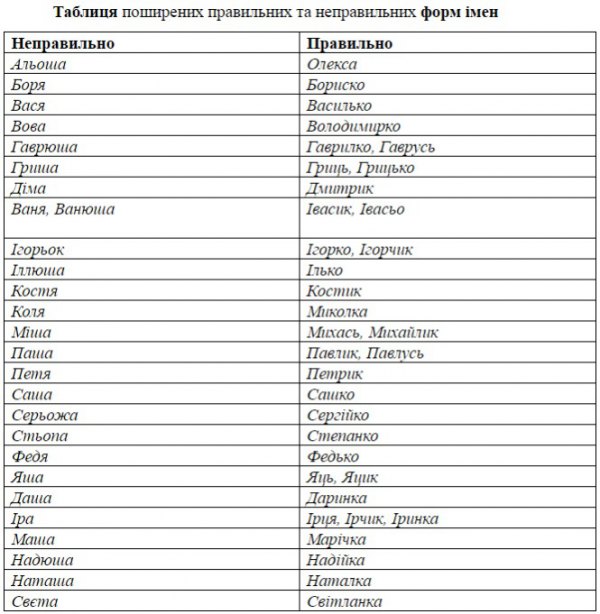 2. Граматичні форми власних назв. Українські традиції номінації
Патронімічні та матронімічні прізвища (утворені від особових власних імен). Ім'я переважно батька, матері або діда трансформувалось в прізвище нащадків (інколи спочатку в прізвисько, а потім в прізвище).
-енк-, -єнк- (Петренко, Даниленко)
-ук, -юк (Петрук, Данилюк)
-ич, -ович (Петрич, Данилович)
-ів (Петрів, Данилів)
-ок (Андрюшок, Клименок)
-аш, -яш (Петраш, Андріяш) 
- зменшувально-пестливі суфікси -ець, -єць, -сь, -ик, -ко (Петрусь, Петрик, Данилець, Данилик, Данилко)
2. Граматичні форми власних назв. Українські традиції номінації
Друга група — це суфікси, які вказують на професію чи характерну дію, від якої й пішло прізвисько людини. Наприклад:
-ай (Тягай, Бугай)
-ан (Мовчан, Рубан)
-аль (Скрипаль, Коваль)
-ар (Кобзар, Кухар)
-ач (Копач, Ткач)
-ій (Палій, Плаксій)
-ло (Трясило, Покотило)
-йло (Міняйло, Нечитайло)
-ник (Мельник, Колісник)
-ун (Прядун, Ковтун)
-яр (Скляр, Маляр)
2. Граматичні форми власних назв. Українські традиції номінації
Прізвища, утворені від професій, виду діяльності, чи за соціальним станом (назва професії чи виду діяльності особи з часом ставала прізвищем його прямих нащадків):
бондарі, боднарі — Бондар, Бондаренко, Бондарчук, Бондарець; Боднар, Боднаренко, Боднарчук, Боднарук;
бровари — Бровар, Броваренко, Броварук, Броварчук, Броварник, Броварський; Бражник; Пивовар; Солодовник;
винороби — Винник, Винниченко, Винничук; Винар;
гончарі — Гончар, Гончаренко, Гончарук;
гутники — Гутник, Гутненко, Гутниченко, Гутченко, Гутин;
грабарі — Грабар, Грабаренко, Грабарук, Грабарчук;
килимарі — Килимник, Килимниченко, Килимничук, Килимар;
ковалі — Коваль, Коваленко, Ковалюк, Ковальчук, Ковалик, Ковальський, Ковалевський, Ковалів, Ковальов, Ковальчишин, Ковалишин, Ковалець; Залізняк, Залізнюк;
2. Граматичні форми власних назв. Українські традиції номінації
Прізвища, які походять від назв тварин, птахів та риб, прийнято називати анімальними (від англійського слова animal – тварина). 
Такими є прізвища: Тур, Ведмідь, Медвідь, Вовк, Віл, Лисиця, Орел,  Бик. Прізвища Тур, Вовк, Ведмідь є найстаршими з цієї групи. Як правило, родини несли їх як прізвиська з часів князівської доби аж поки вони не стали прізвищами.
2. Граматичні форми власних назв. Українські традиції номінації
Відтопонімічні прізвища: Потоцький, Вишневецький, Савицький, Кульчицький, Горецький. Усі вони походять від назв населених пунктів. 
Дуже рідко прізвища давали від назв річок – Дніпровий, Росьовий, Дніпренко, Дністровий, Узинець, Роставець.
2. Граматичні форми власних назв. Українські традиції номінації
Прізвища, які походять від хатніх предметів та назв наїдків: Сковорода, Макітра, Макогон, Борщ і багато інших. 
Дуже численною групою українських прізвищ є прізвища, які походять від вуличних прізвиськ, їх особливо багато в центральній та східній Україні, бо вони, як правило, давалися в середовищі запорозьких козаків, які були майстрами давати вигадливі прізвиська.  Кілька прикладів: Нетудихата, Непийпиво, Панібудьласка, Прядун, Ропкало, Гопкало, Будяк, Невкипілий.
2. Граматичні форми власних назв. Українські традиції номінації
Назви рослин також дали українцям кілька прізвищ: Береза, Верба, Осика, Тополя, Вишня (Вишнюк, Вишняк, Вишник, Вишненко), Грушка (Грушецький, Грушенко, Грушук), Дуля (Дуленко, Дульченко, Дульчук, Дульчак, Дульчик), Слива (Сливка, Сливенко, Сливук, Сливчук, Сливчак), Терен (Терененко, Теренюк, Тереняк), Черешня (Черешенко, Черешнюк), Яблуненко (Яблученко, Яблонський, Яблонюк, Яблончук).
2. Граматичні форми власних назв. Українські традиції номінації
Прізвища, утворені від індивідуальних ознак особи
Характерна ознака особи ставала спочатку прізвиськом, іноді іронічним, яке згодом закріпилось за нащадками як родове прізвище. 
Насмішкувато-глузливі прізвиська були поширені серед козаків війська Запорозького, а також Азовського таЧорноморського.
Деякі характерні ознаки особи були також давньоукраїнськими іменами прізвиськового типу (наприклад: Безнос, Безух, Бухало, Злоба, Кудря, Куц, Мовчан та інші).
2. Граматичні форми власних назв. Українські традиції номінації
Утворені від цивільних посад:
війт — Війтів, Війтишин, Війтюк; Пустовійт/Пустовіт; Войтюк, Войтенко, Войтченко / Войченко, Войтчишин / Войчишин, Войтович, Пустовойтенко, Старовойт;
староста — Старостенко, Старостяк, Старостюк;
Десяцький, Мостовий (Мостовик, Мостовенко), Присяжний (Присяжнюк), Ратушний (Ратушняк), Солтис, Соцький
На соціальну тематику:
багач — Багач / Богач, Багацький / Богацький, Багатюк, Багатенко / Богатенко, Богащенко, Богачишин; Скоробогатий, Скоробогацький;
бояр — Бояр, Бояренко, Бояршин, Бояришин, Боярин, Боярчук;
дука — Дука, Дученко, Дукашенко, Дуканюк;
дідич — Дідич, Діденко, Дідицький, Дідківський;
пан — Паник, Панок, Паночко, Паничок, Панич, Паниченко, Паничишин; Мосьпан, Мостіпан (Мостіпаненко).
2. Граматичні форми власних назв. Українські традиції номінації
Утворені від церковних посад та на релігійну тематику:
дяк — Дяк, Дяченко, Дячук, Дякун, Дяків, Дяковський, Дячинський, Дячок, Дячишин;
ігумен — Гумен, Гуменюк, Гуменяк, Гуменко, Гумінний, Гумінський;
піп — Попенко, Попенченко, Поповиченко, Попчук, Попович, Попик, Попів, Попадинець, Попадюк;
пономар — Пономаренко, Пономарів, Пономарчук, Паламар, Паламарчук, Паламаренко;
титар — Титар, Титаренко, Титарук, Титарчук.
2. Граматичні форми власних назв. Українські традиції номінації
Прізвище є знаком і кодом будь-якого роду, виразником спадкоємності та наступності поколінь
Практична частина
1. Укладання словника ключових термінів Курсу.

2. Утворити від поданих іменників форму родового відмінка множини.
Ампери, апельсини, баклажани, брелоки, вільхи, вольти, галичани, гальма, городяни, грами, джинси, жита, житла, канікули, кілограми, консерви, корективи, підошва, помідори, солдати, томати, центнери.

3. Записати числівники словами.
У дикій і культурній флорі України існує близько 25,5 тис. видів рослин, з них 850 видів – лікарські, 1 350 – вітамінні, 2 950 – їстівні, 950 – кормові... Із дикорослої флори застосовують близько 160 видів, у тому числі як їстівні.
Практична частина
4. Утворити вищий і найвищий ступені порівняння. Знайти ті прикметники, що не утворюють ступенів порівняння. 
Тонкий, зеленавий, широкий, розумний, ультрамодний, гіркий, високий, величезний, милий, сліпий, грубуватий, голосний, далекий, прегарний, сміливий, тихий, вороний, темний, зеленавий, вимогливий.
5. Провідміняти займенники. 
Мій, той, весь, хто, чий, те, він, ніхто.
Практична частина
6. Визначити дієвідміну дієслів та записати їх у дві колонки: у першу – дієслова I дієвідміни, у другу – II дієвідміни.
Колоти, домовлятися, мовчати, вірити, терпіти, їздити, казати, здійснювати, переконувати, лити, трусити, радити, ткати, пливти, перебирати.
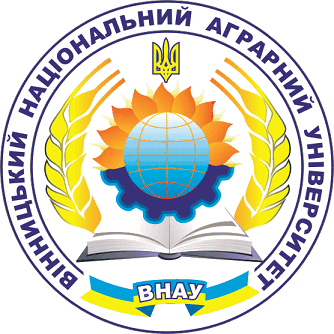 Дякую за увагу!
[Speaker Notes: Ми розробили цей шаблон, щоб кожен учасник команди проекту мав набір слайдів із власною темою. Ось як учасники можуть додати новий слайд до свого набору: 
Позначте, де потрібно додати слайд: Виберіть наявний слайд в області ескізів, клацніть кнопку "Створити слайд" і виберіть макет. Новий слайд матиме ту саму тему, що й інші слайди у вашому наборі. 

Увага! Не дратуйте колег-доповідачів, раптово змінюючи їхні теми. Це може статися, якщо ви виберете іншу тему на вкладці "Конструктор", що призводить до змінення зовнішнього вигляду всіх слайдів презентації.]